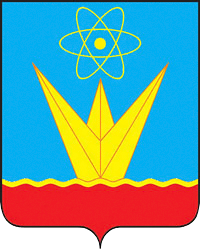 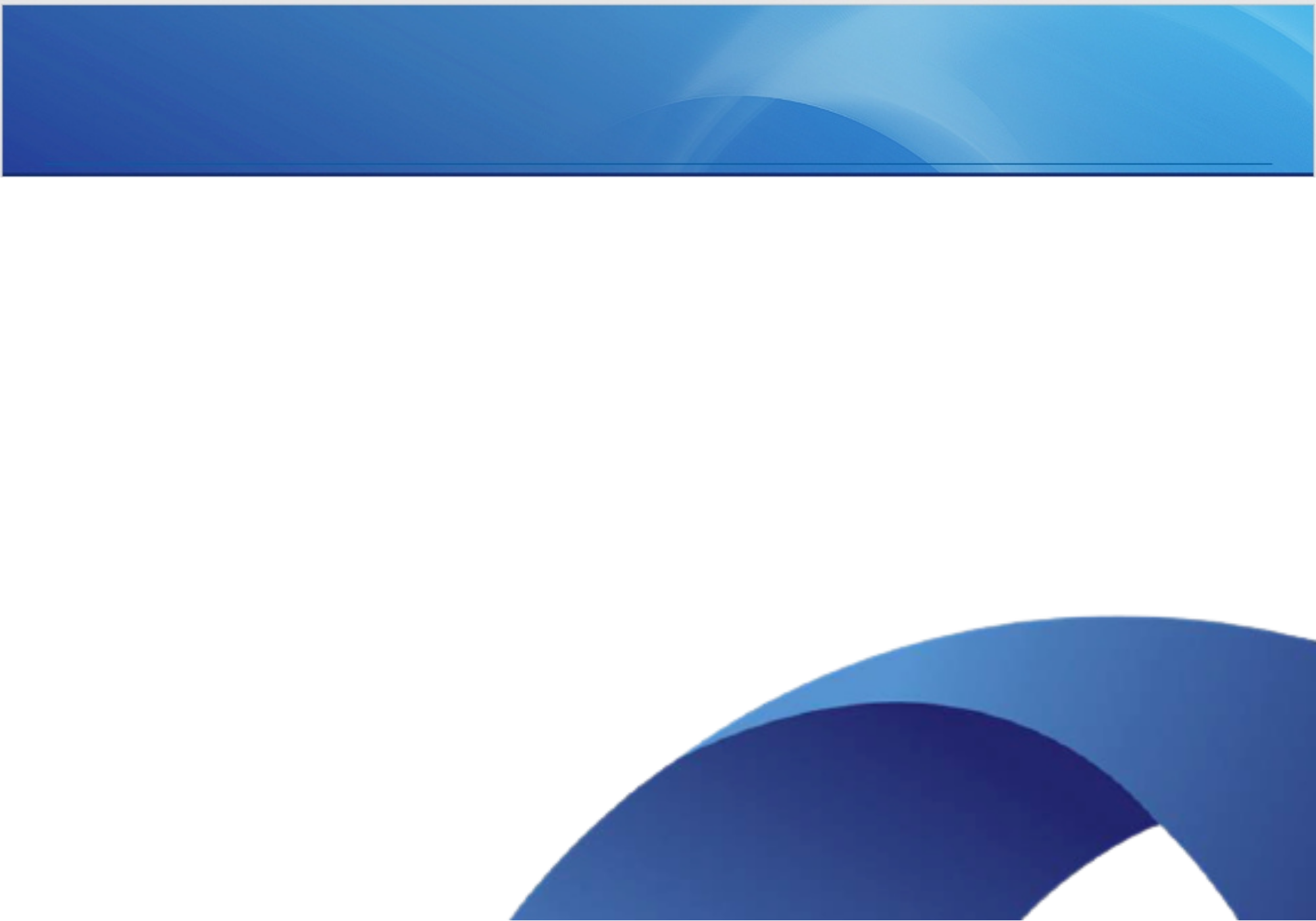 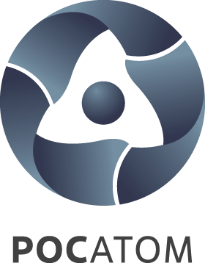 Проект создания клуба 
«Точка доступа в цифровое пространство»
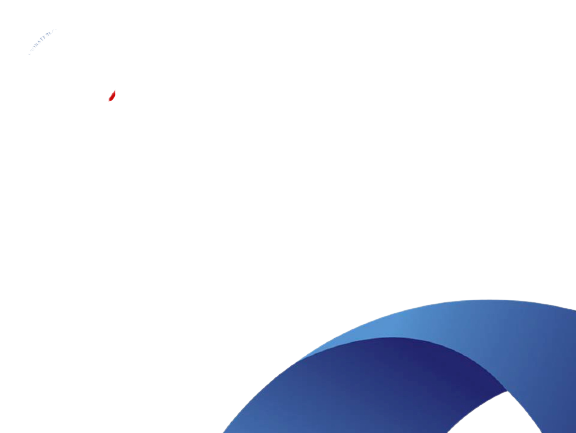 Зеленогорск 
2021
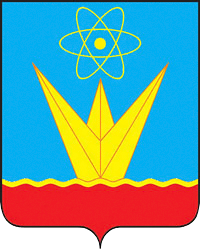 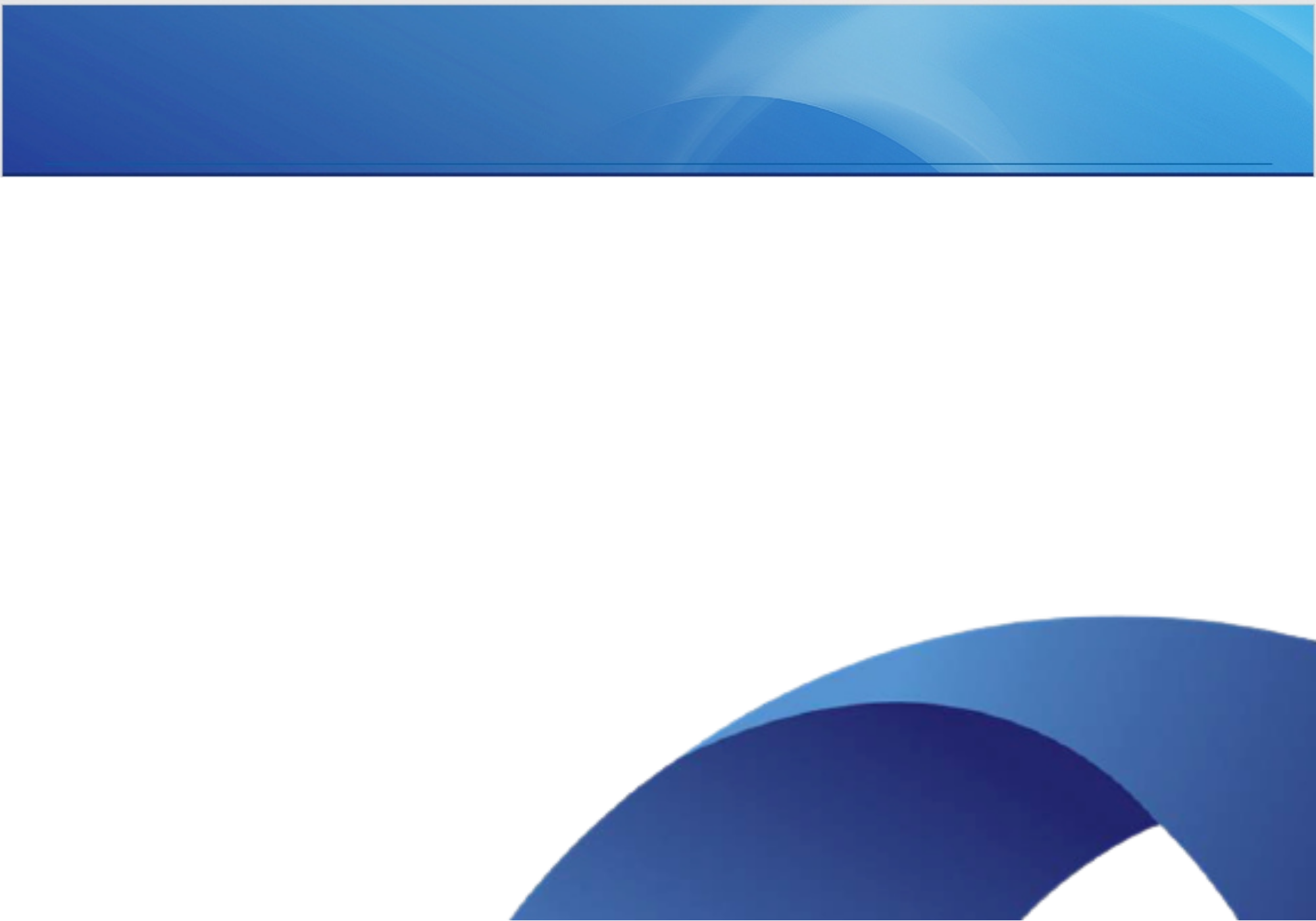 Проект «ТОЧКА 
ДОСТУПА В ЦИФРОВОЕ ПРОСТРАНСТВО»
Организация системы качественного обучения граждан старшего поколения и людей с инвалидностью основам работы с компьютером и интернетом на офлайн и онлайн встречах в клубе «Точка доступа в цифровое пространство» для ликвидации цифровой неграмотности, для обеспечения равных возможностей доступа к информационным технологиям, для популяризации форм активного долголетия.
ЦЕЛЬ ПРОЕКТА
Задачи и мероприятия проекта
Собрать команду тренеров и волонтеров.
Разместить в городских СМИ информацию о возможности обучения пенсионеров и людей с инвалидностью о проекте «Точка доступа в цифровое пространство».
Проводить обучение онлайн на платформе ZOOM. 
Проводить обучение офлайн в компьютерных классах КСЦОН  и ресурсного центра. 
Найти спонсоров для обновления компьютерного класса МОО «Пенсионеры сибирского Зеленогорска». 
Тесно взаимодействовать  со специалистами учебной программы «Азбука Интернета» https://azbukainterneta.ru/.
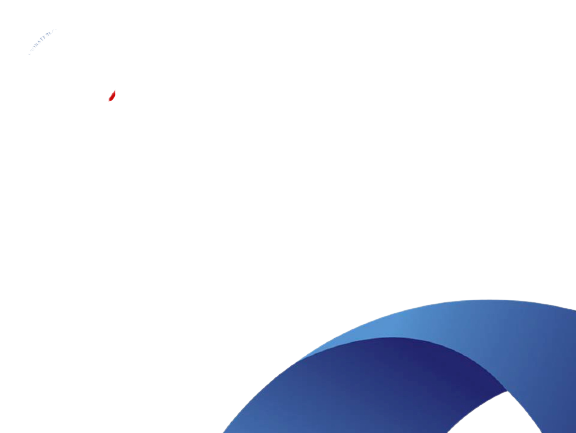 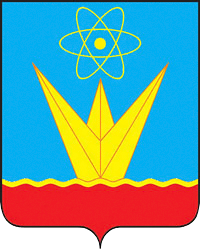 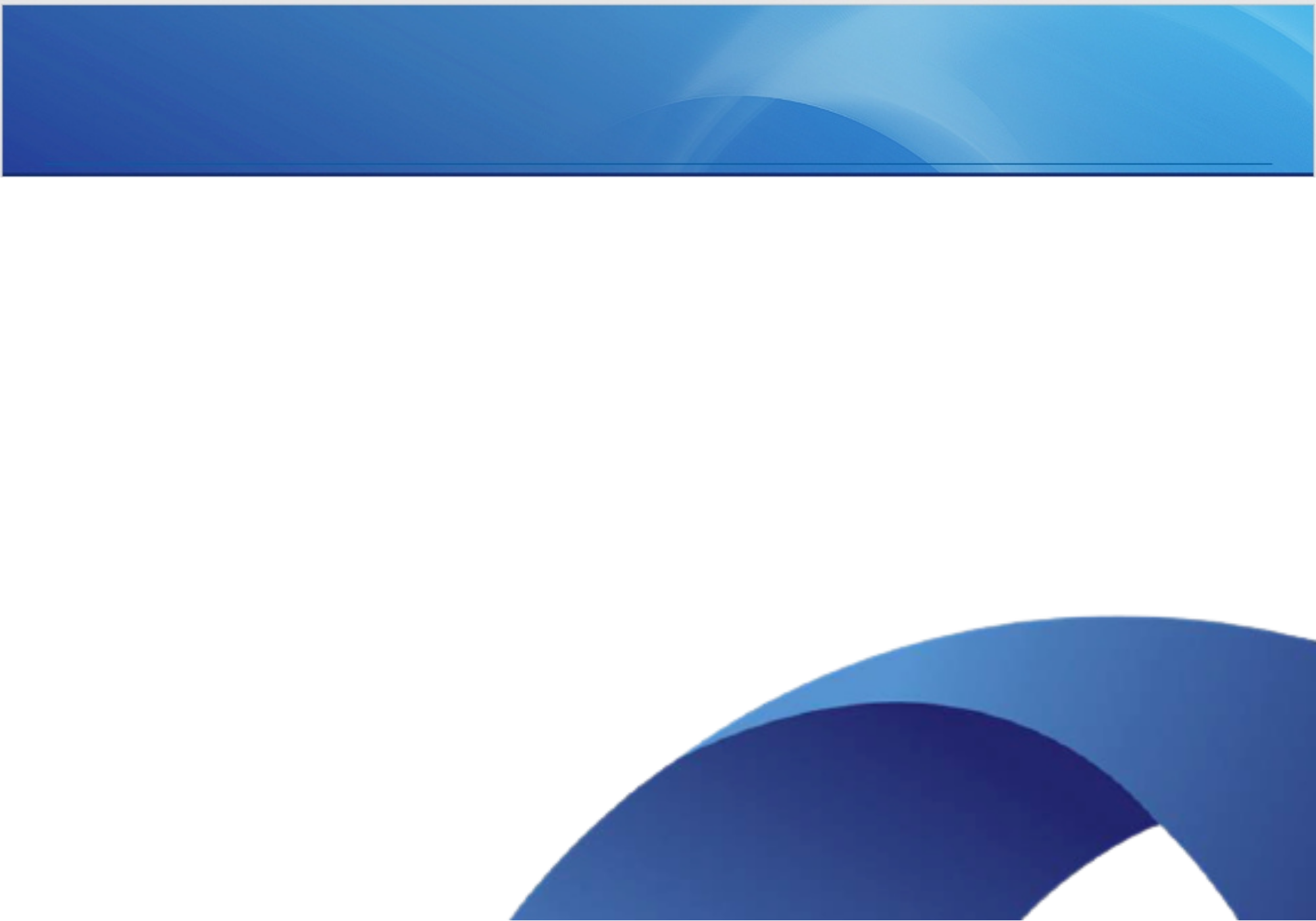 ЭТАПЫ РЕАЛИЗАЦИИ ПРОЕКТА
2016 - 2019 гг.
Учебные занятия по программе КАФ «Статус: Онлайн» и краевой проект «Компьютер для ветерана»
2017 - 2020 гг.
Участие в краевых более 40 чел. и российских 2 чел. чемпионатах по компьютерному многоборью среди пенсионеров
2018 г.
Участие в соревновании Большая игра в Красноярске
2019 г.
Освоение нового курса «Мобильная грамотность», участие в Круглом  столе «Цифровая грамотность РФ: измерения и работа с гражданами»,  Общественная палата РФ
2018 – 2020 гг.
Участие во всероссийском конкурсе «Спасибо интернету» более 20 чел
Практика реализации идеи проекта деятельности офлайн и онлайн клуба «Точка доступа в цифровое пространство»
2019 – 2021 гг.
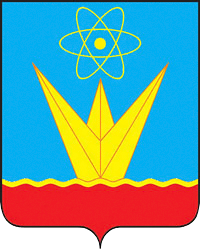 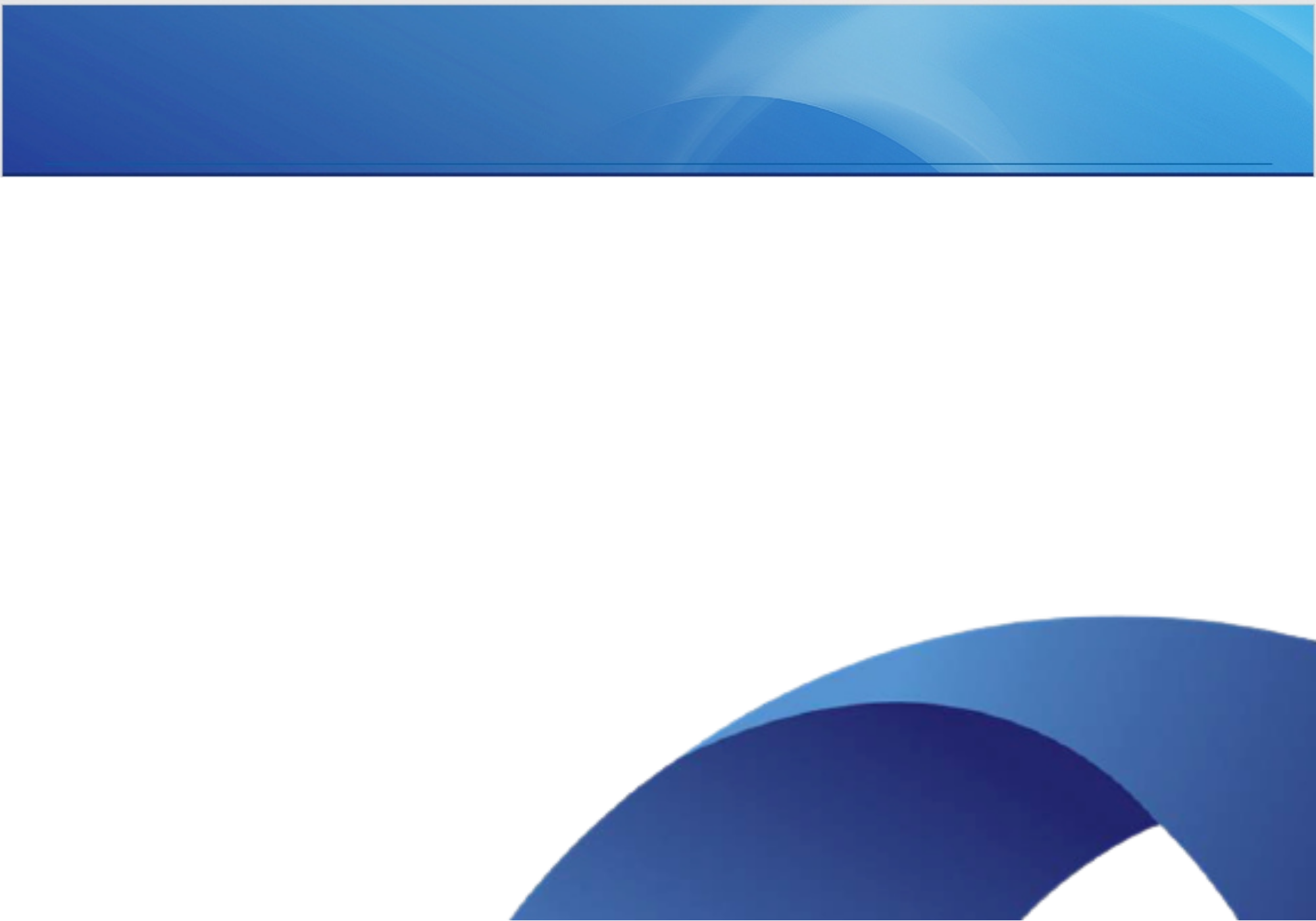 ОСНОВНЫЕ ПРИНЦИПЫ
Почти половина россиян старшего возраста, не использующих современные технологии, в качестве основных причин называют их недоступность, непривычность и сложность.

Включение пожилых людей в образовательный процесс, обучение их цифровой грамотности помогает им в самореализации, адаптации к современным условиям жизни и включению в информационное общество, расширяет их кругозор, сферы общения, возможности для продления трудовой и активной жизнедеятельности, что оказывает положительное влияние на повышение качества жизни. 

Цифровая компетентность – это не просто вопрос знания компьютера или смартфона, это общесоциальная проблема.
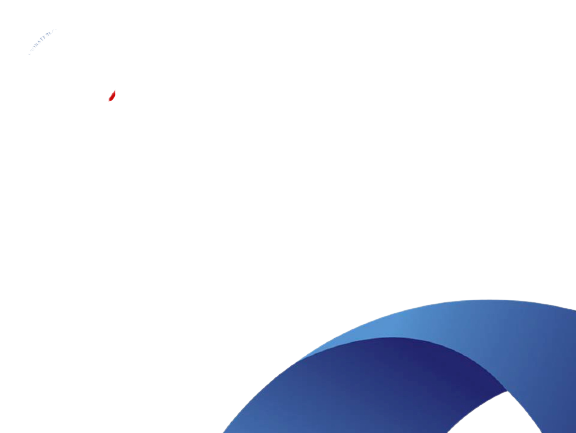 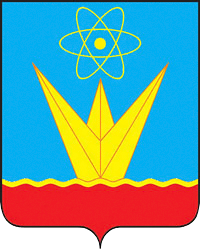 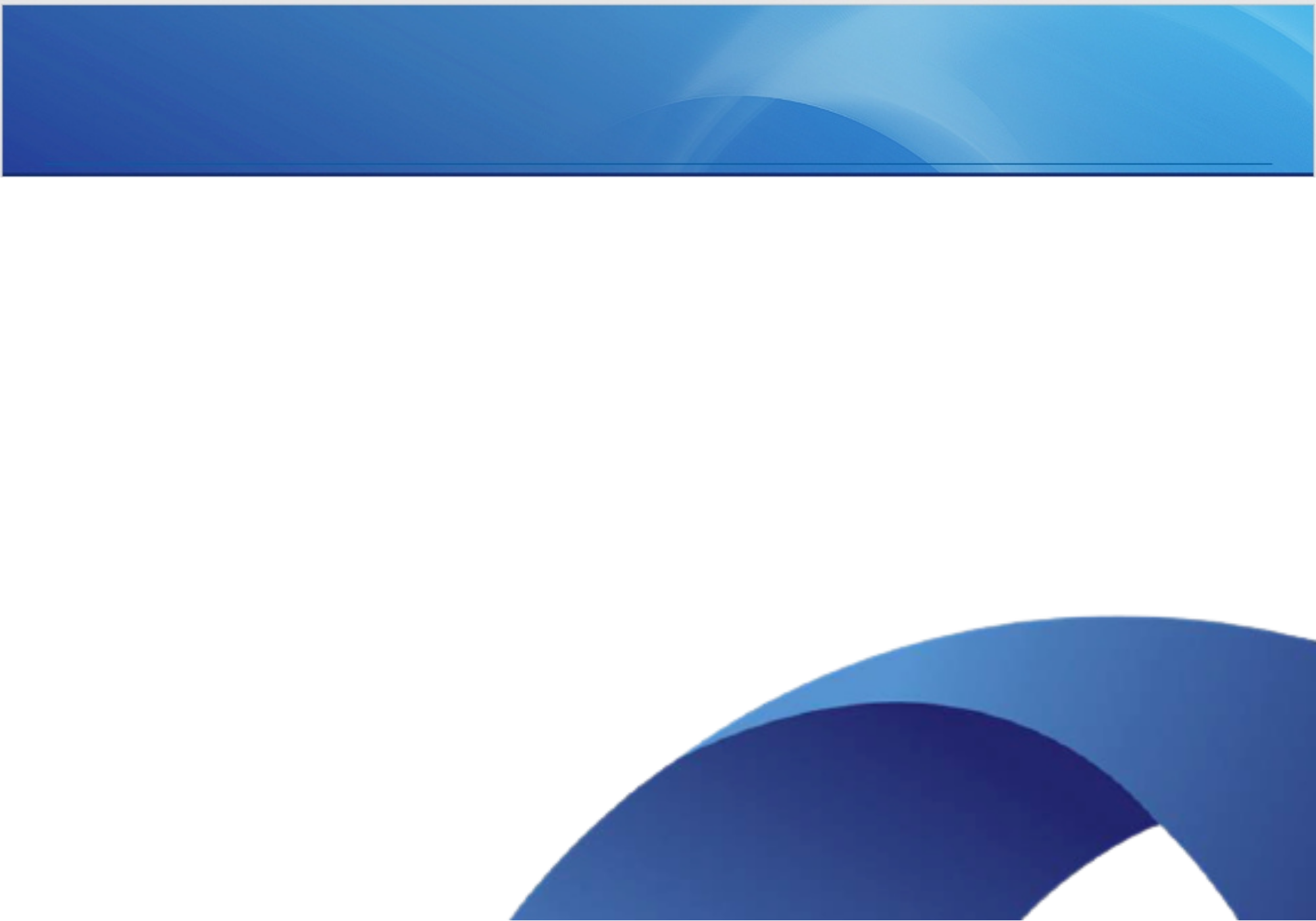 МЕРОПРИЯТИЯ ПРОЕКТА
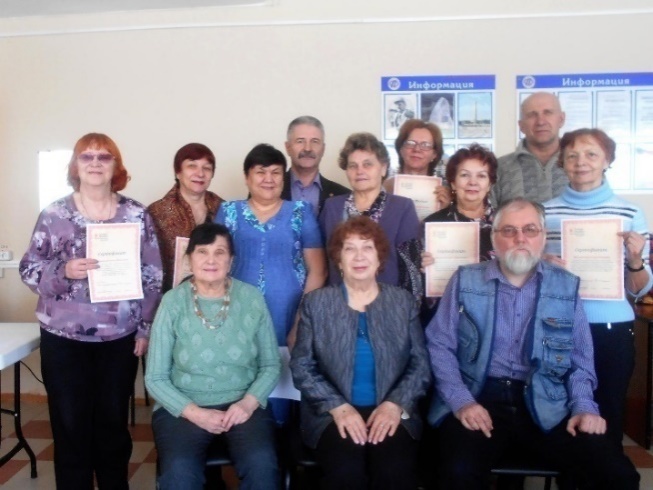 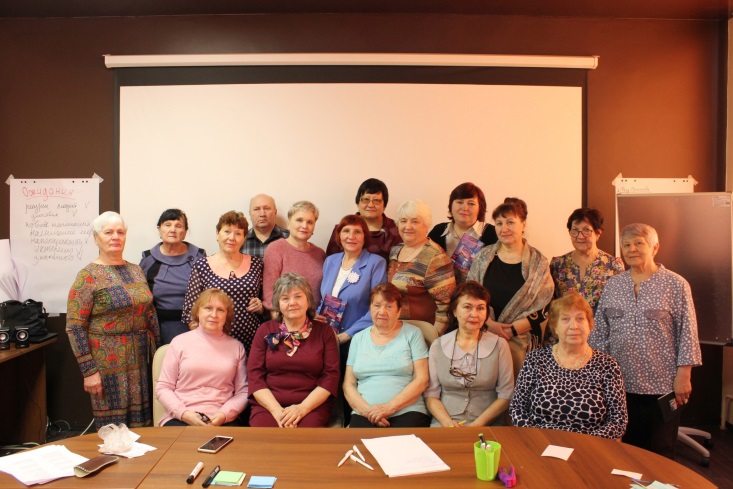 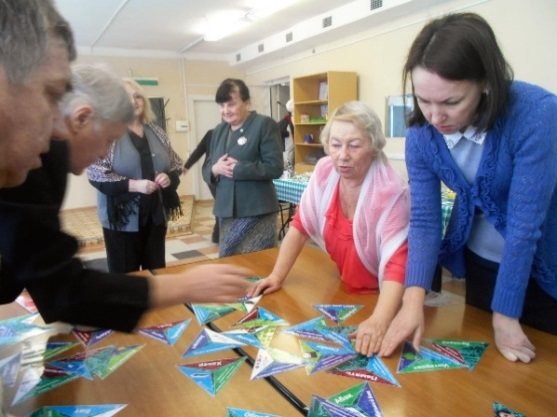 2018г Выпуск слушателей курса
2020г День компьютерщика
Игра IT
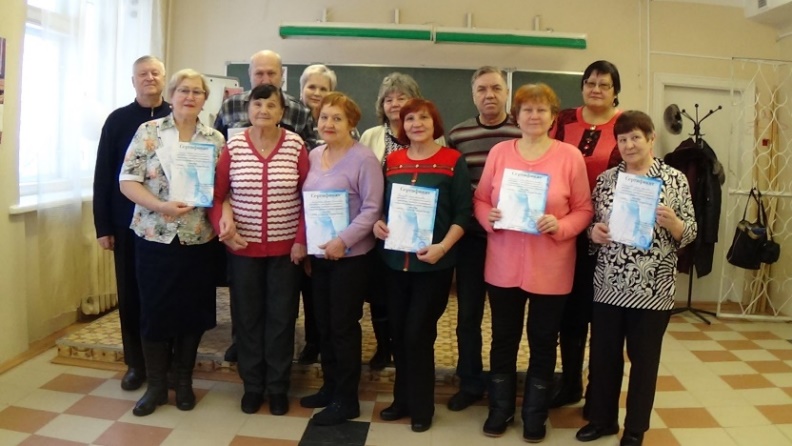 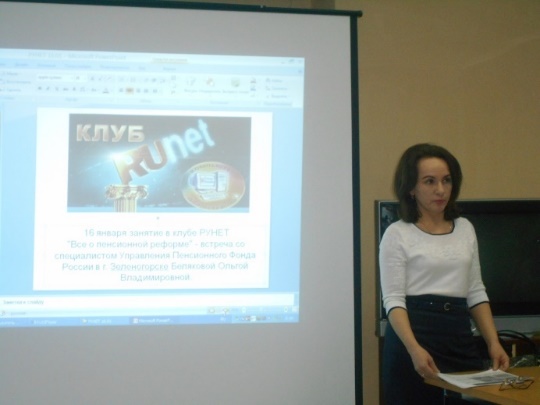 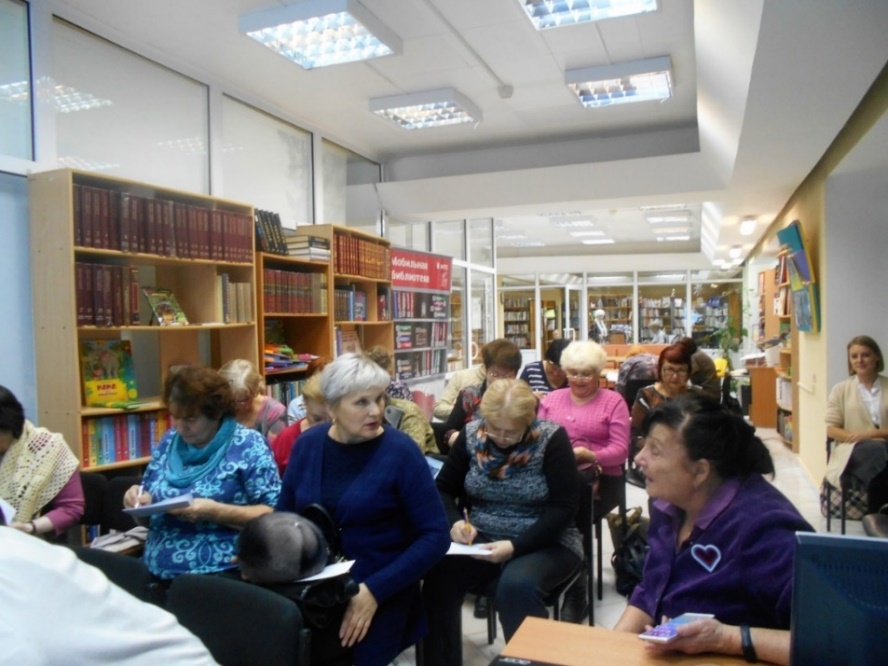 Клуб правовой и финансовой грамотности «Рунет» 
Встречи с представителями государственных органов.
2019г Выпуск слушателей курса
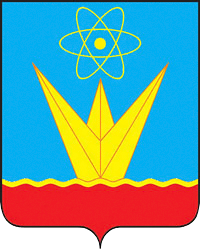 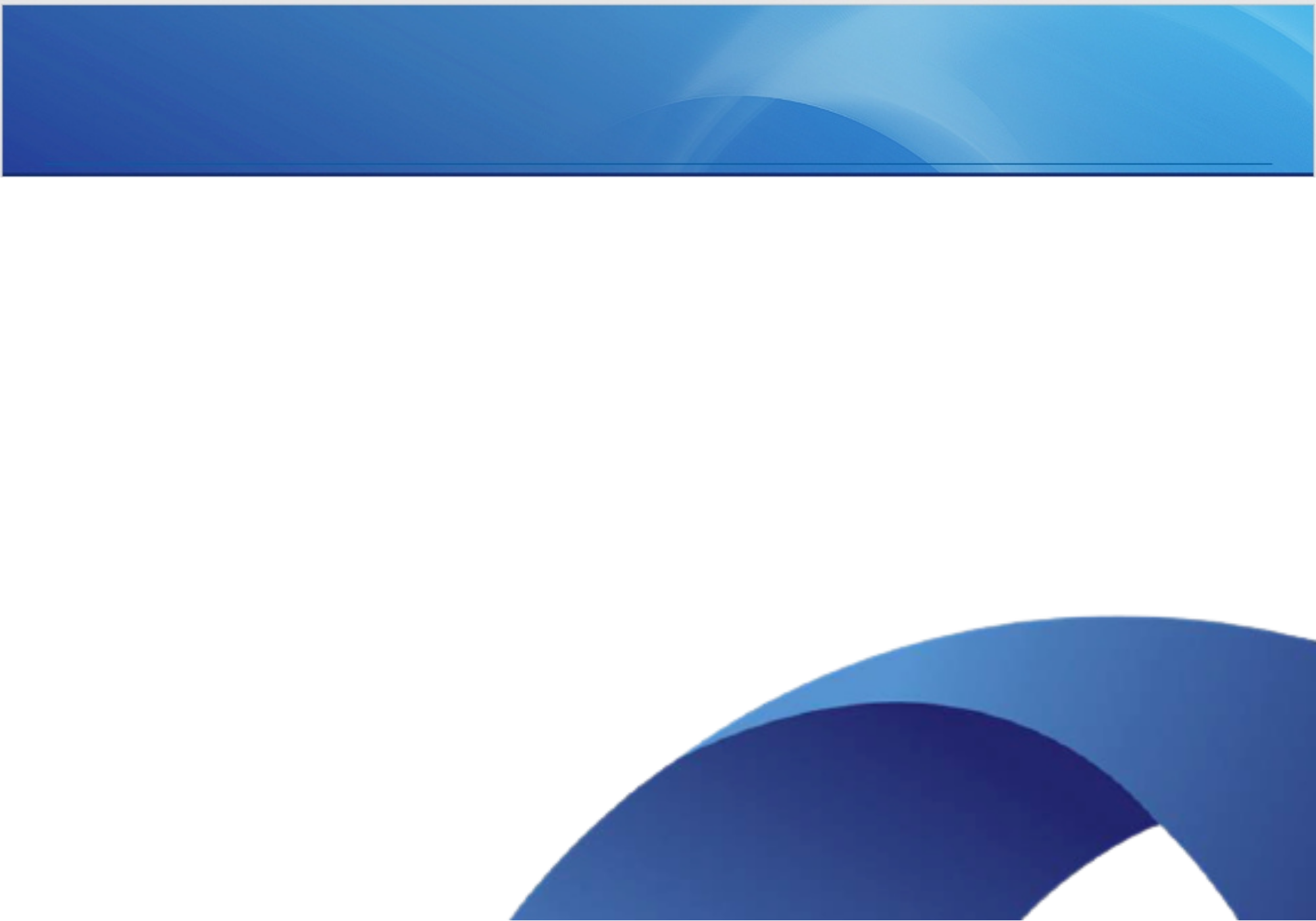 МЕРОПРИЯТИЯ ПРОЕКТА
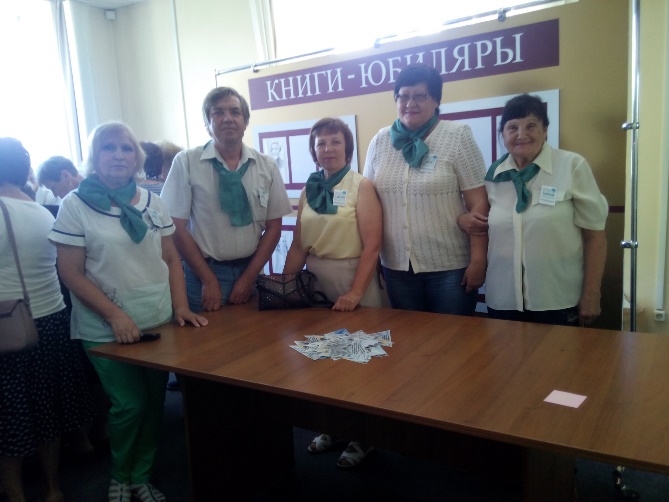 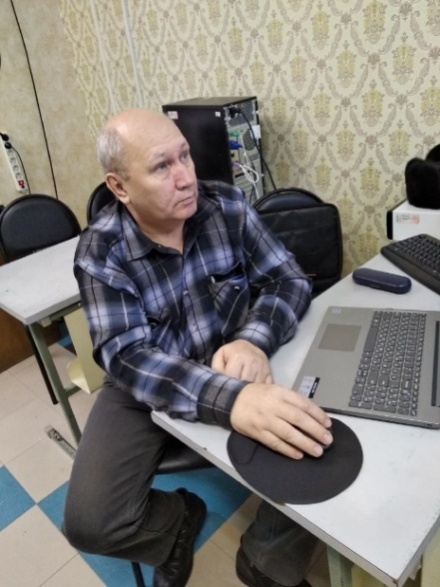 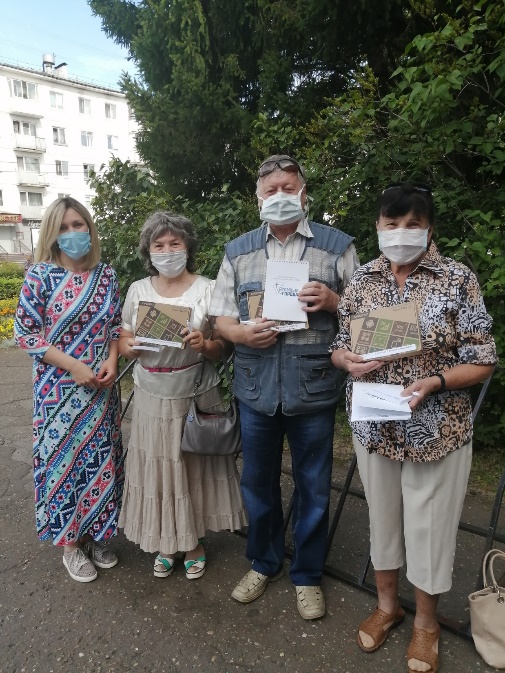 2018г большая игра в Красноярске
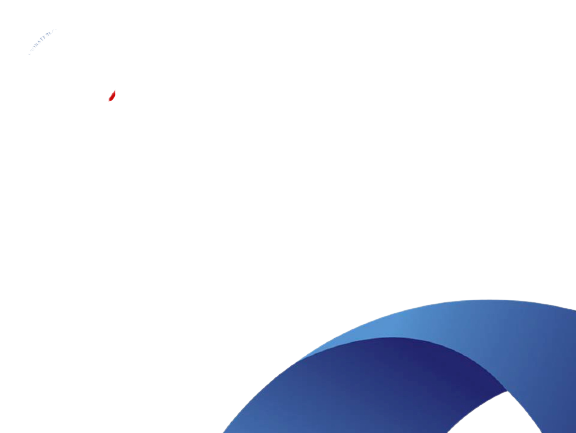 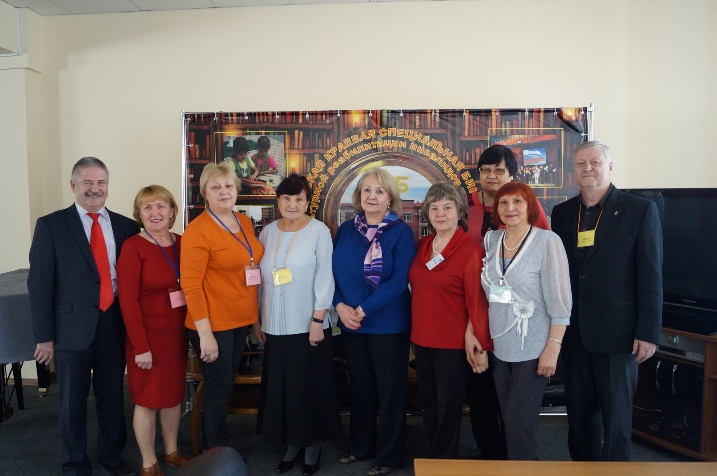 2020г участник финального этапа X Чемпионата
2020г призеры проекта «Школа: Серебряный возраст – всё впереди»
2019г краевое многоборье по компьютерной 
грамотности г Красноярск
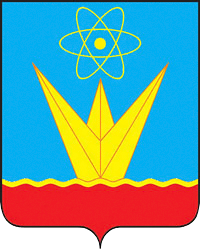 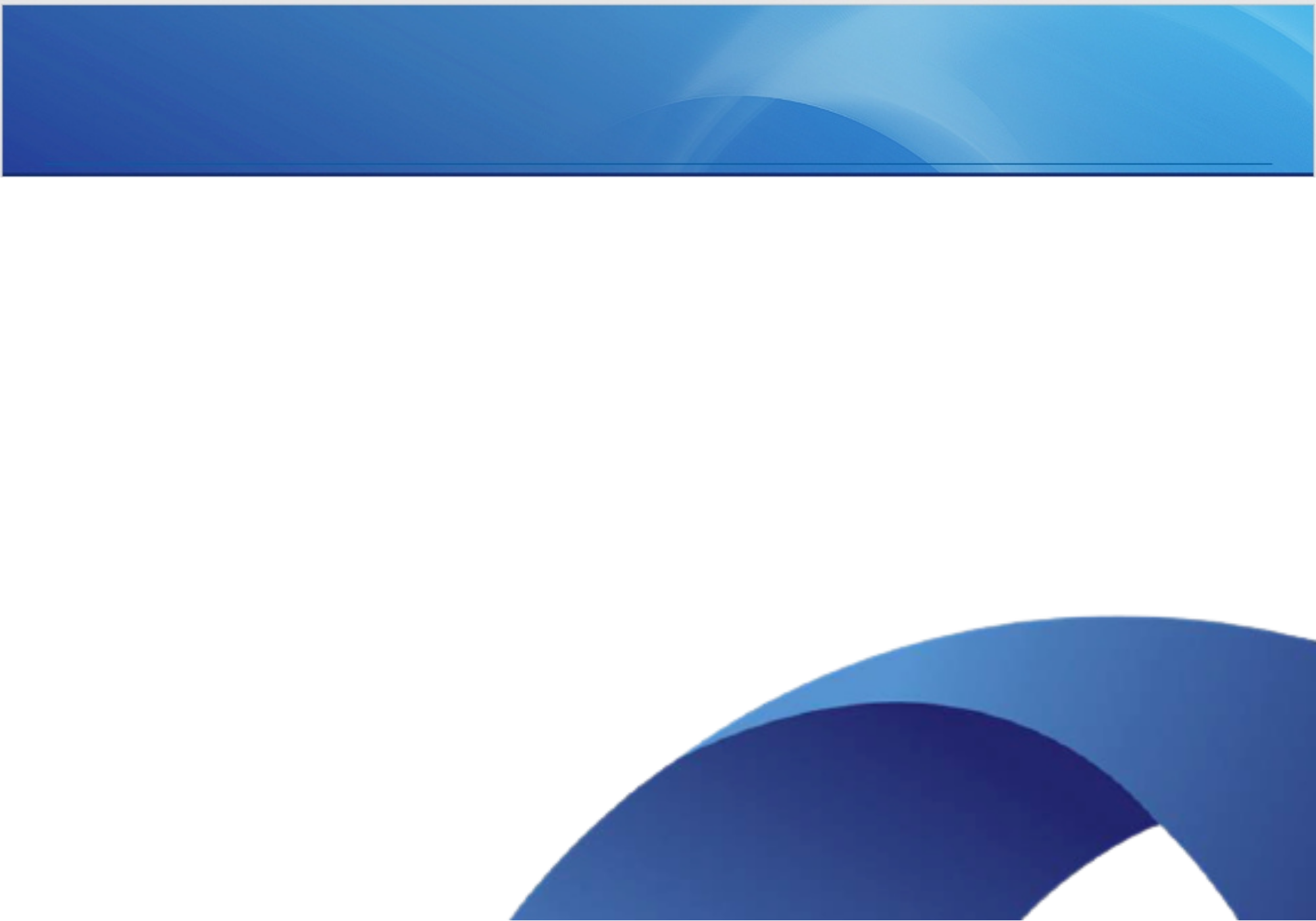 МЕРОПРИЯТИЯ ПРОЕКТА
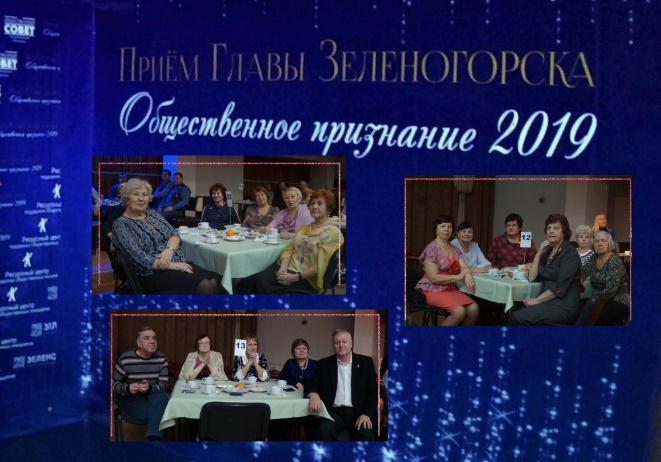 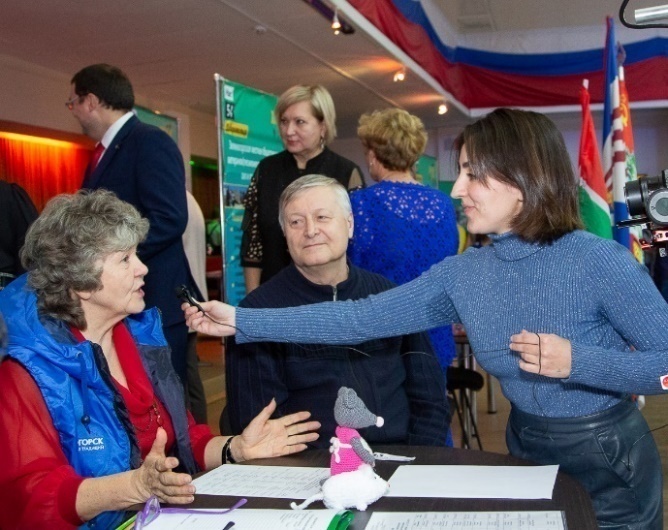 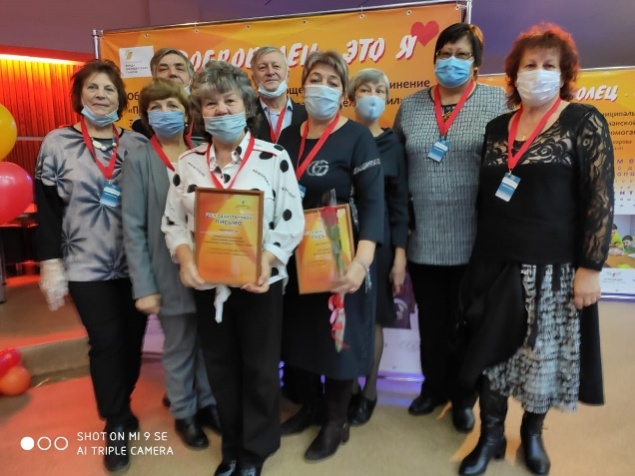 2019г  форум «Добрый город»
2019г прием Главы города
2020г форум «Доброволец это я»
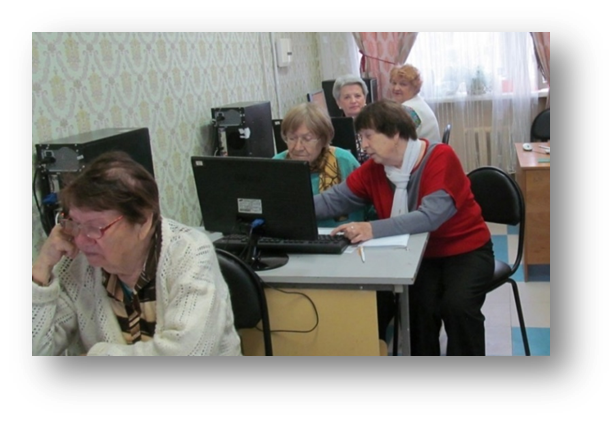 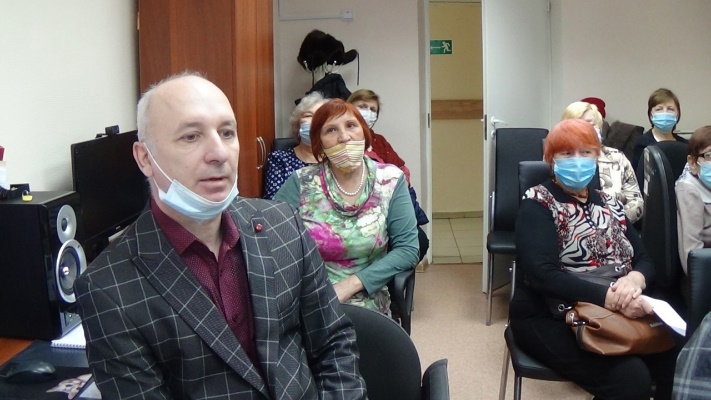 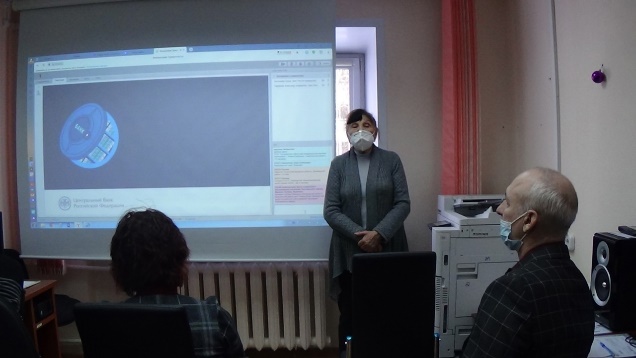 Идут занятия
2020г  клуб «Рунет», платформа ZOOM
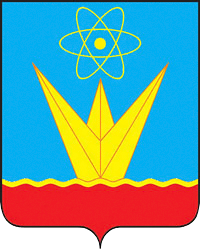 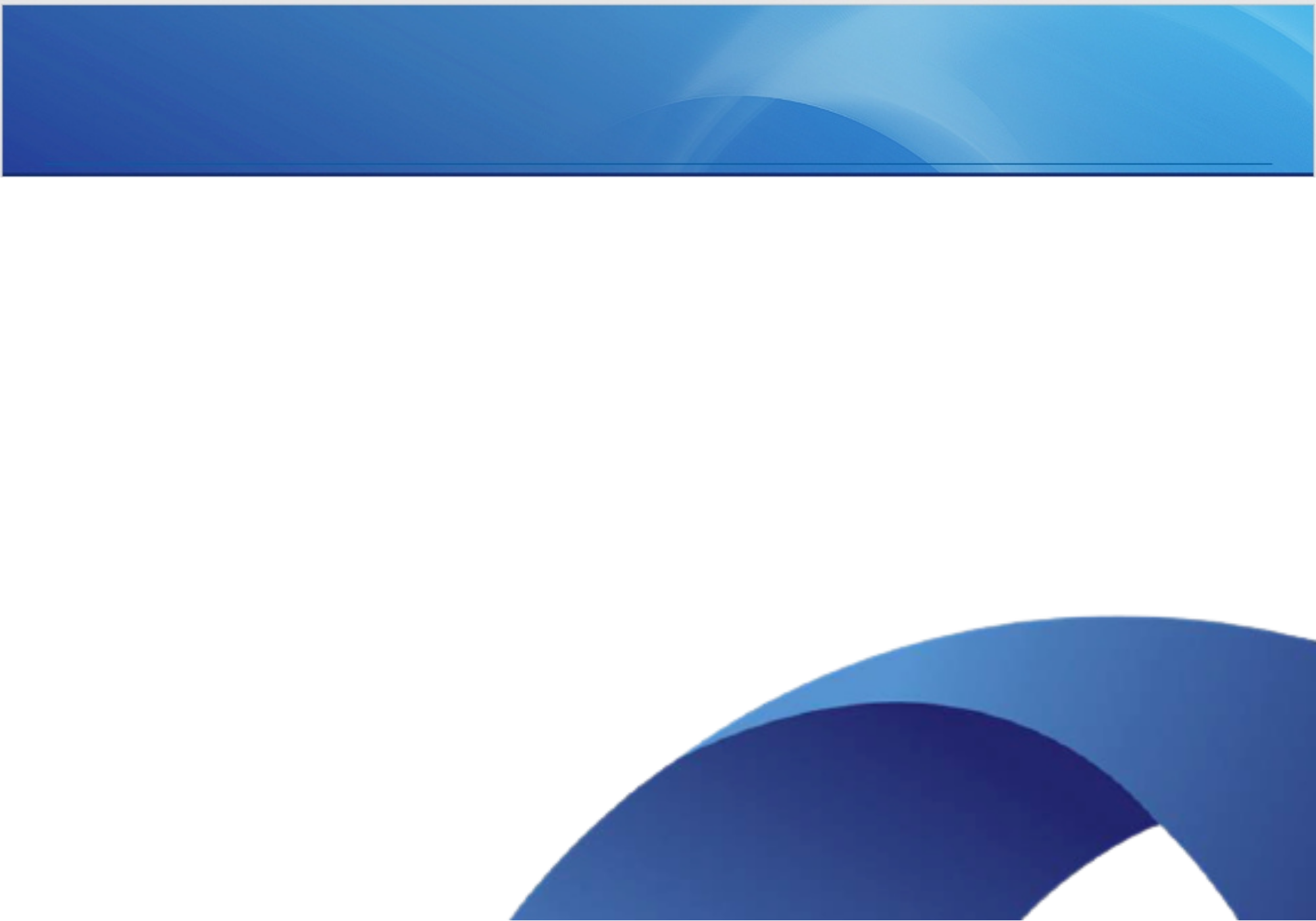 СОЦИАЛЬНОЕ ПАРТНЕРСТВО
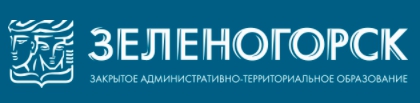 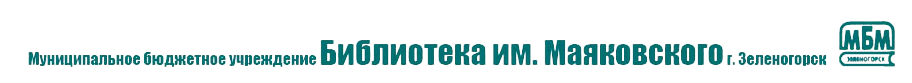 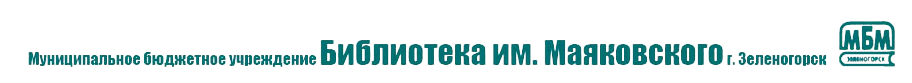 Поддержка формирования общегородской инфраструктуры социально ориентированной деятельности, поддержка реализации МОО ПСЗ социальных программ
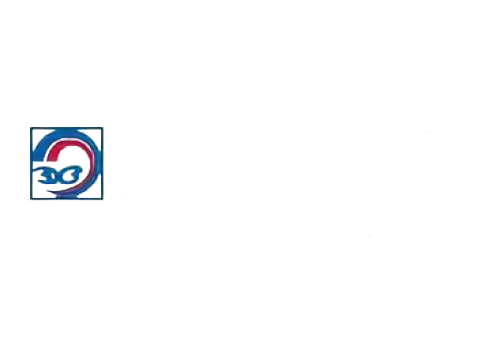 Помощь в организации и  проведении мероприятий МОО ПСЗ, предоставление помещений
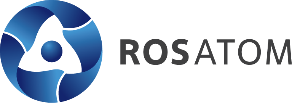 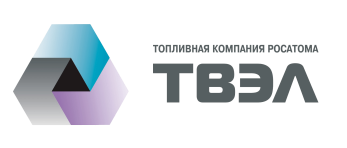 Реализация мероприятий по формированию общегородской инфраструктуры социально ориентированной деятельности. Предоставляют помещение для массовых мероприятий клуба «РУНЕТ»
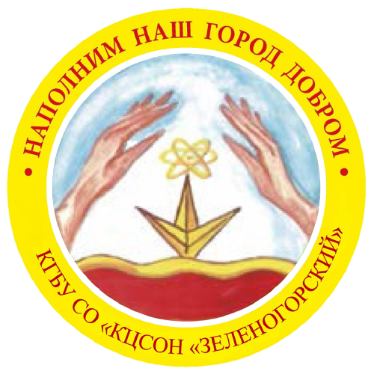 Индивидуальное и групповое обучение пенсионеров (начинающих и уверенных пользователей) компьютерной грамотности, проведение конкурсов, чемпионатов, массовых мероприятий  по плану клубов  «Точка доступа…» и «РУНЕТ»
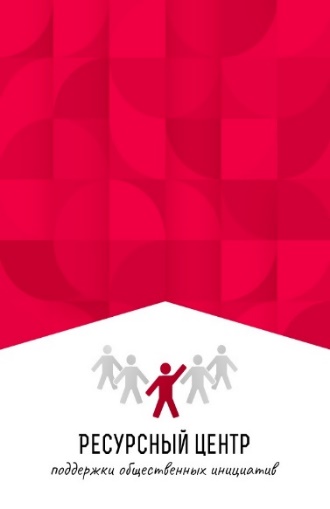 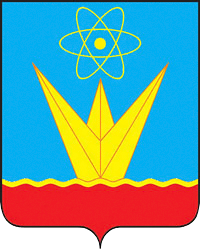 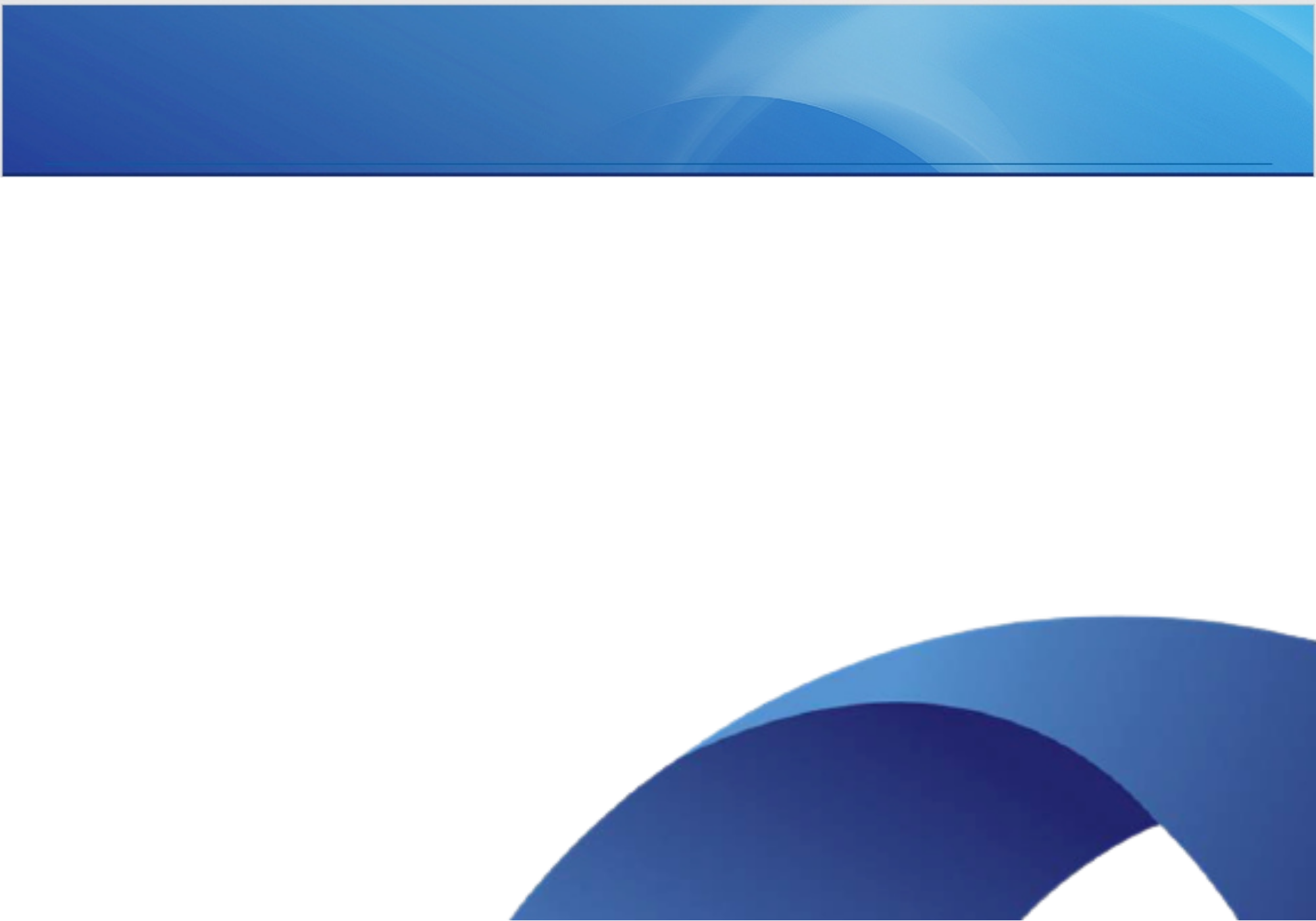 ЦИФРОВОЙ КУРАТОР ПРОЕКТА
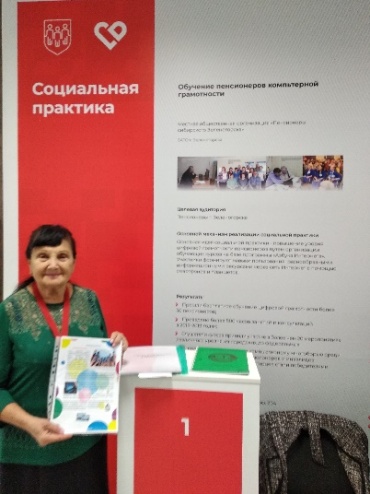 Соколова Татьяна Николаевна – с 2016 тренер краевого проекта «Статус: онлайн» 
2017 – призер Всероссийского чемпионата по компьютерному многоборью среди пенсионеров, 
2018 - участие  в конференции «Технология «Добрый город» как инструмент развития территорий» в 
     г. Санкт-Петербург ;
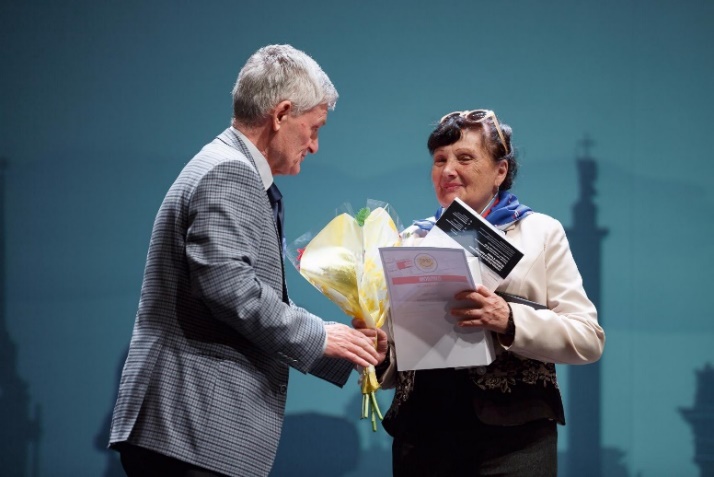 2019-2020 – призер и лауреат краевого чемпионата по компьютерному многоборью среди пенсионеров; 
2018, 2019 – лауреат Всероссийского  конкурса личных достижений пенсионеров в сфере компьютерной грамотности «Спасибо интернету»; 
автор идеи  и цифровой куратор проекта «Клуб "Точка доступа в цифровое пространство».
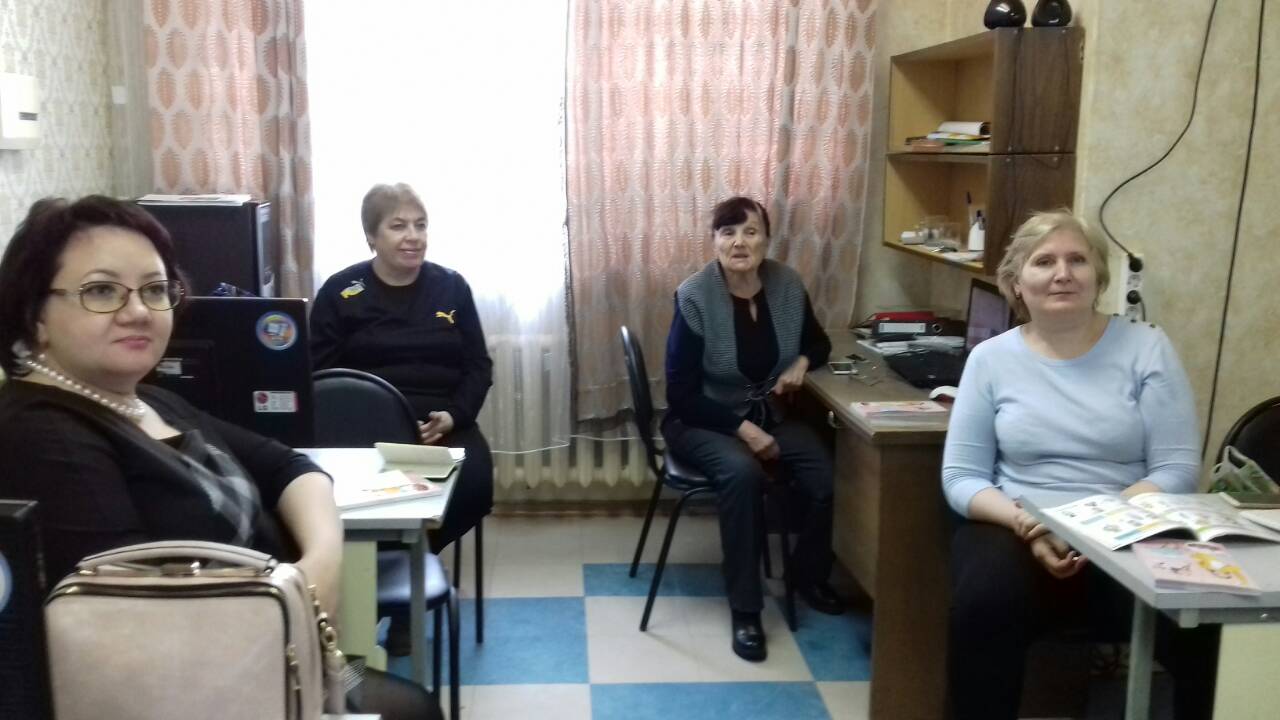 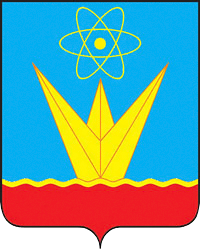 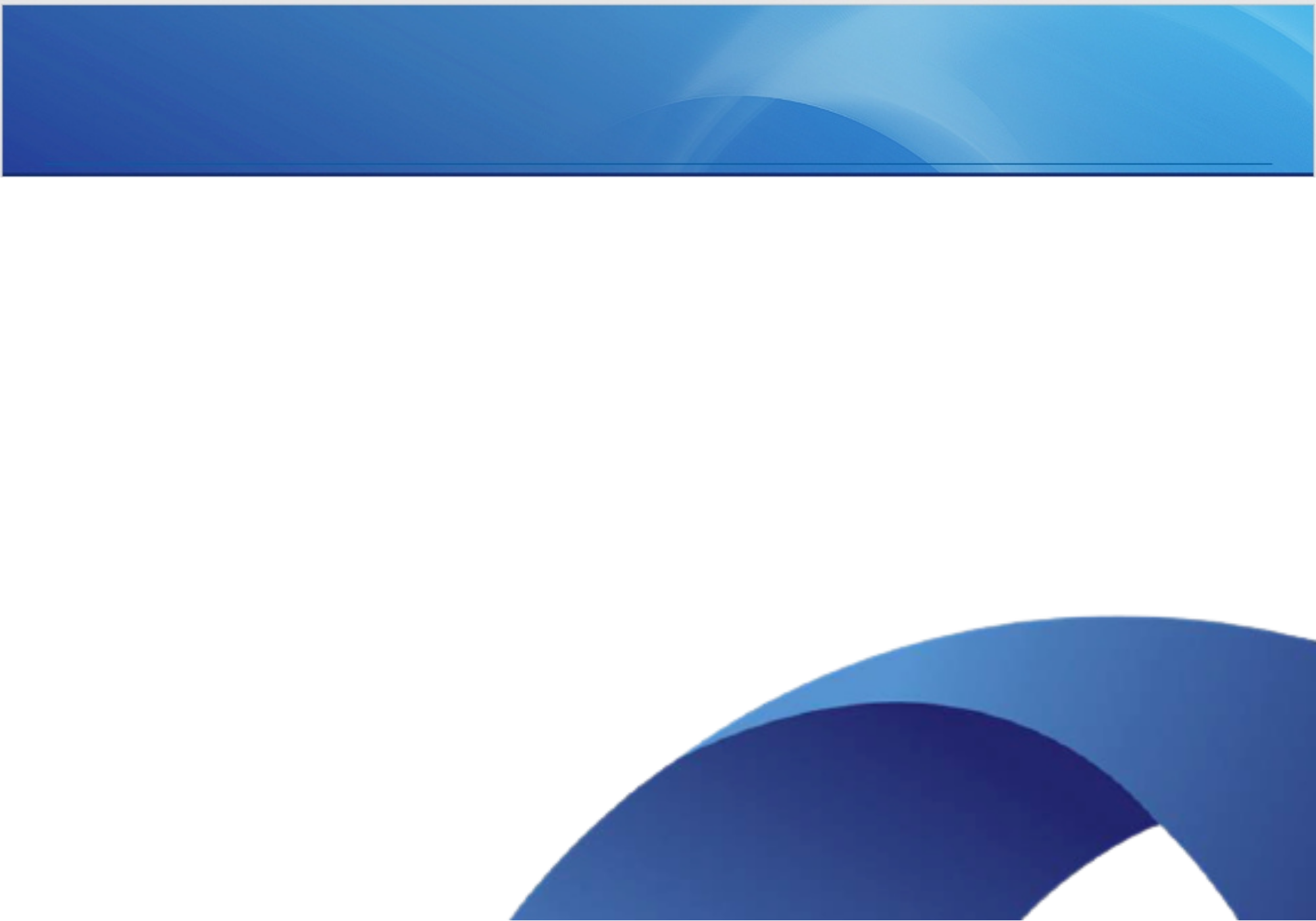 КОМАНДА ПРОЕКТА
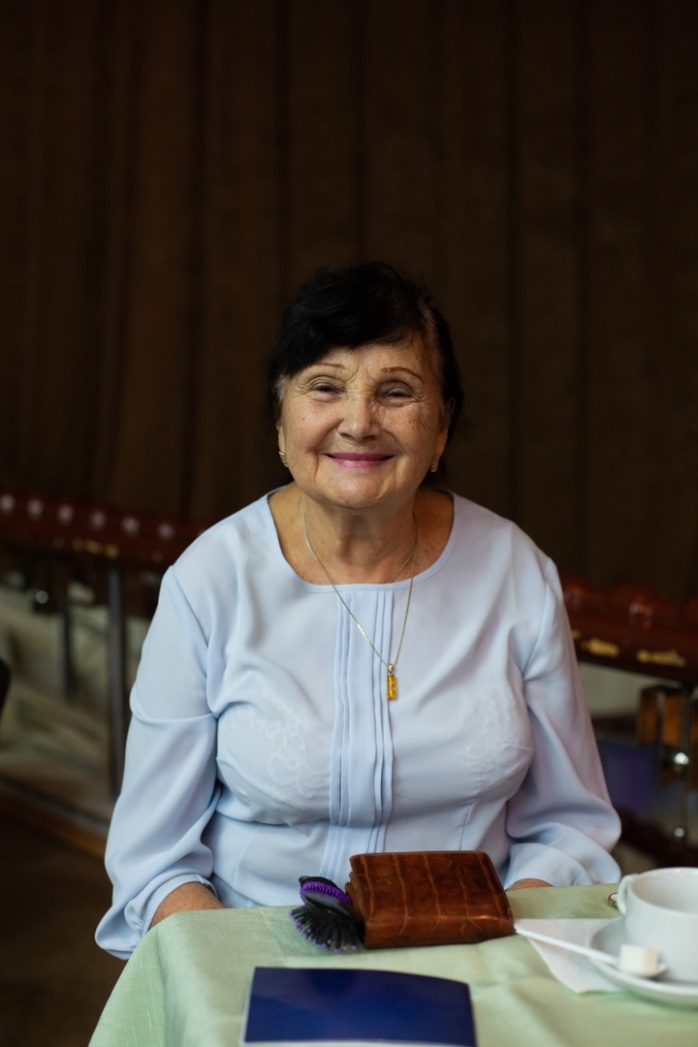 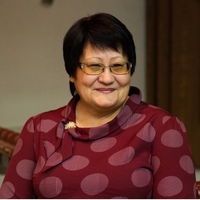 Соколова Татьяна Николаевна, цифровой куратор, тренер программы "Азбука интернета", администратор группы ВК
89835757305
tat32126784@yandex.ru
Потанина Рита Геннадьевна, тренер программы "Азбука интернета,модератор группы ВК
89135994563
ri.potanina@gmail.com
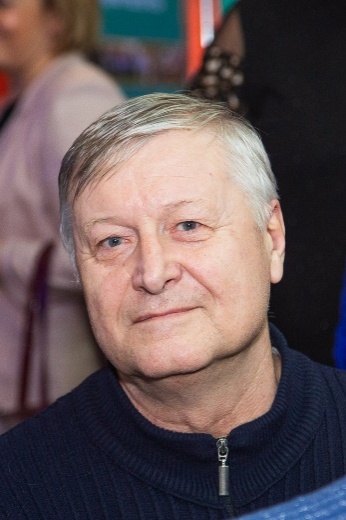 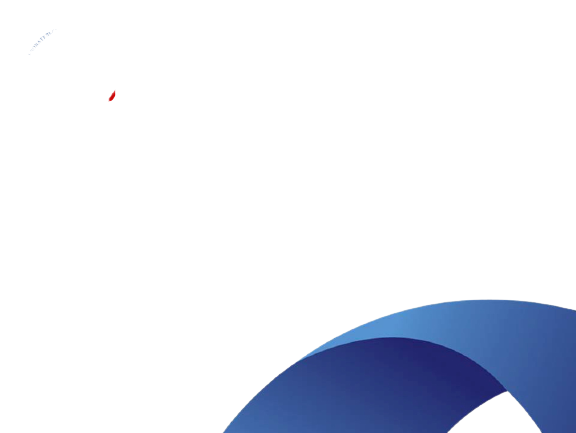 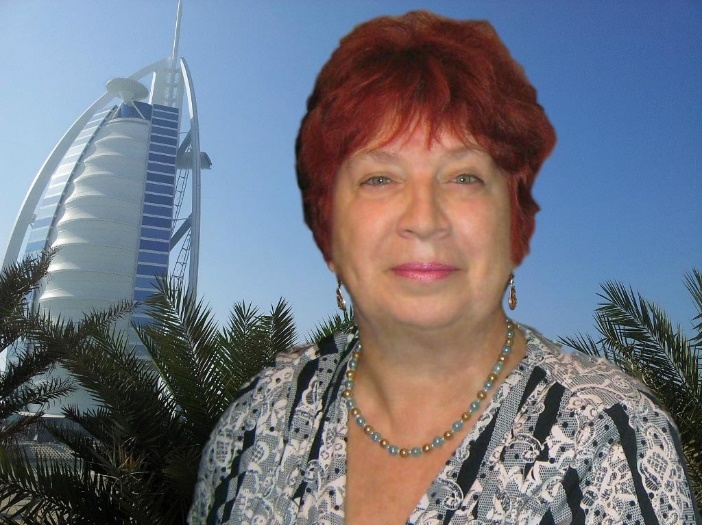 Гайдуков Владимир Александрович, тренер программы "Азбука интернета", редактор группы ВК
89830500190
 vgay@yandex.ru
Журавлева Валентина Ивановна, ректор клуба  правой и финансовой грамотности «РУНЕТ»
89121813434
valyazh2017@yandex.ru